Effect of short left-turn bay on intersection capacity
Yukai Huang
Outline
Introduction
Objective
Literature review
Numerical  Example
Deficiencies of the current studies
Further analysis
Introduction
At intersections with high left-turn demand in conjunction with high opposing through flow, a protected left-turn signal phase, which can be provided before (leading) or after (lagging) the through movement, is generally used.

During the peak hour when there is a high demand of through and left-turn traffic, the length of the left-turn bay may affect the left-turn capacity and sometimes even the adjacent through capacity due to the occurrence of spillback and blockage situation.
Blockage: during the green phase of left-turn traffic, the left-turn bay is blocked by the queue of through traffic.

Spillback: during the green phase of the through traffic, the adjacent lane next to the left-turn bay is blocked by the queue of left-turn traffic.
Objective
Objective:
Analyze how the short left-turn bay will affect the intersection capacity under the condition that the left-turn is protected and leading.

Input: 
Arrival rate
Geometric information (Number of lanes…)
Length of left-turn bay
Signal information (Cycle length…)
Literature review
Year
Related topic
Analytical model based
Simulation based
Determent the length of left-turn bay
Messer and Fambro (1977) TRB
Zong Z. Tian and Ning Wu (2006) JTE
Qi and Yu et al. (2007) TRB
Kikuchi et al. (2007) TRB
Right-turn -> left-turn
Zhang and Tong (2008) TRB
. . .
Residual queue
Signal timing
Osei-Asamoah et al. (2010) TRB
HCM (2010)
Reynolds and Zhou (2010) TRB
Yin, Zhang and Wang (2010) TRB
Delay
Phase sequence
Reynolds and Zhou (2011) TRB
Yin, Zhang and Wang (2011) TRB
Haddad and Geroliminis (2012) STRC
Next
Literature review
Zong Z. Tian and Ning Wu. Probabilistic Model for Signalized Intersection Capacity with a Short Right-Turn Lane, Journal of Transportation Engineering. 2006.
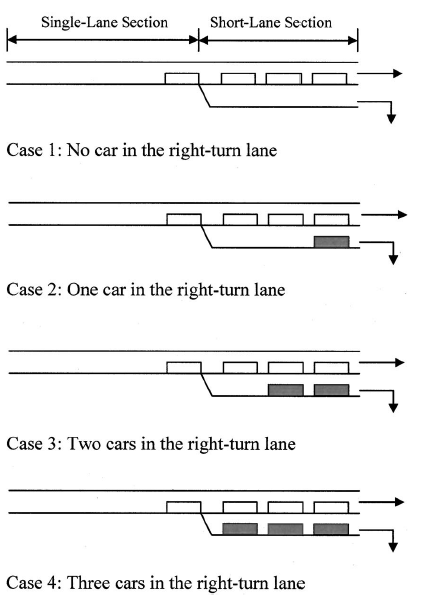 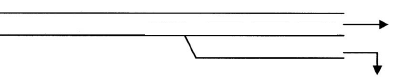 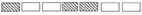 Pt –> through vehicle
(1-pt) --> right turn vehicle
Pr(x=Vtotal) ~ Poisson Distribution
Back
Literature review
Zhang and Tong. Modeling Left-Turn Blockage and Capacity at Signalized Intersection with Short Left-Turn Bay, TRB, 2008.
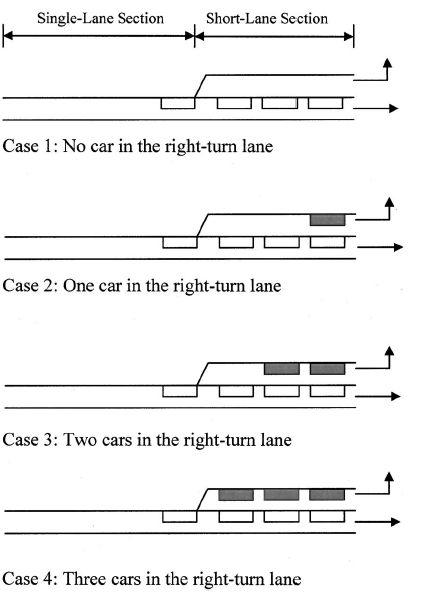 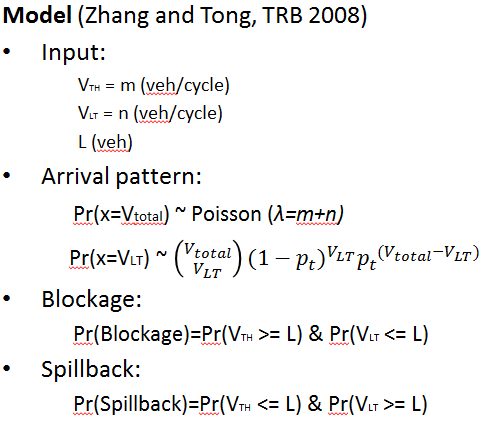 Back
Literature review
Analytical model-based
Kai Yin, Yunlong Zhang, and Bruce X. Wang. Analytical Models for Protected plus Permitted Left-Turn Capacity at Signalized Intersection with Heavy Traffic, TRB, 2010.
This paper adjusted Zhang and Tong’s paper (2008) by consider the residual queue of the through traffic under heavy traffic situation.

Kai Yin, Yunlong Zhang, and Bruce X. Wang. Modeling Delay During Heavy Traffic for Signalized Intersections with Short Left-Turn Bays, TRB, 2011.
This paper used the same approach to further analyze the delay by considering blockage and spillback situations.

Abigail Osei-Asamoah, Ashish Kulshrestha, et al. Impact of Left-Turn Spillover on Through Movement Discharge at Signalized Intersections, TRB, 2010.
This paper stated that Zhang and Tong’s paper (2008) is the only study identified that explicitly examined the impact of left-turn lane spillover on through movement discharge.
This paper adjusted the probability of spillback situation by considering the arrival vehicles during red interval.

Jack Haddad, Nikolas Geroliminis. Capacity of arterials with left-turn queue spillbacks, STRC, 2012.
This paper considered two different signal phase sequences.
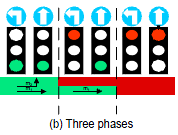 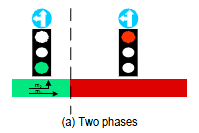 Back
Literature review
Simulation-based
William L. Reynolds, Xuesong Zhou, et al. Estimating Sustained Service Rates at Signalized Intersections with Short Left-Turn Pockets, TRB, 2010.


William L. Reynolds et al. Turn Pocket Blockage and Spillback Models, TRB, 2011
Using cell transmission model with the assumption that the arrival pattern is uniformed.



Simulation-based method can consider more details and the result may be closer to reality, however it’s hard to be applied in general and it needs lots of energy and time.
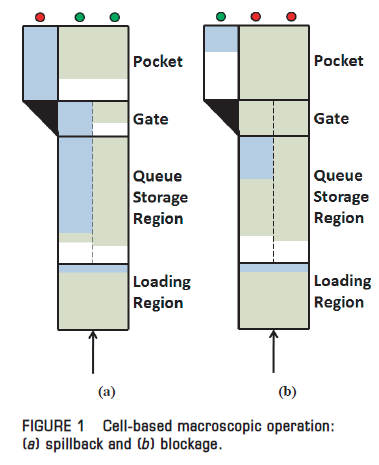 Back
Literature review
Determent the length of left-turn bay
Yi Qi, Lei Yu, Mehdi Azimi, and Lei Guo. Determination of storage lengths of left turn lanes at signalized intersections. TRB, 2007.
Estimate the queue length under 95% confident interval based on arrival pattern, and make the length of left-turn bay larger than it to avoid blockage situation.

Shinya Kikuchi, Nopadon Kronprasert, and Masanobu Kii. Lengths of Turn Lanes on Intersection Approaches. TRB, 2007.
Define some acceptable conditions (threshold probability) and calculate the suitable bay length that satisfies the thresholds.
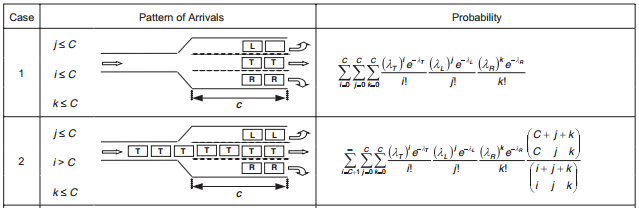 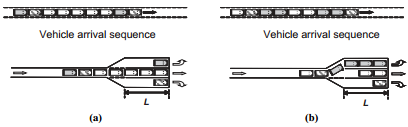 Back
Literature review
HCM 2010
Capacity of unsignalized intersections with left-turn bays
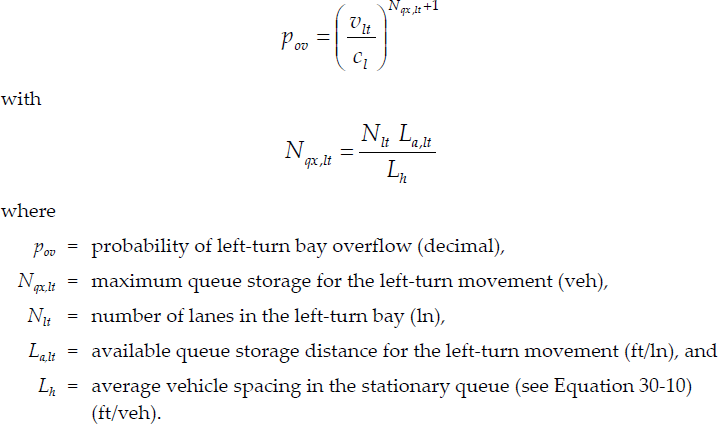 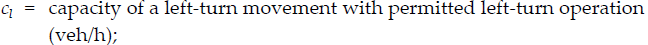 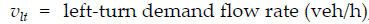 Literature review
HCM 2010
Capacity of signalized intersections with left-turn bays
No recommended model, only some simulation results under some assumed scenarios.
For case‐specific applications, parameters that could influence the evaluation of bay overflow include the following:
Number of lanes for each movement,
Demand volumes for each movement,
Impedance of left‐turning vehicles by oncoming traffic during permitted periods,
Signal timing plan (cycle length and phase times),
Factors that affect the number of left‐turn sneakers for left‐turn movements that have permitted operation, and
Other factors that influence the saturation flow rates.
Back
Numerical Example(Method from Zhang and Tong 2008)
Input:
-Left-turn traffic arrival rate:  λLT=400veh/h;
-Through traffic arrival rate: λTH=800veh/h;
-Number of through lanes: nl=2;
-Length of left-turn bay: N=6veh;
-Cycle length: C=90s;
-Through traffic green time: gTH=27s;
-Left-turn traffic green time: gLT=27s;
-Saturation flow rate: s=2000veh/h;
-Phase sequence: left-turn leading.
Numerical Example (Method from Zhang and Tong 2008)
Numerical Example
Numerical Example
Numerical Example
Numerical Example
Numerical Example
Deficiencies of the current studies
Process of a cycle:
Blockage
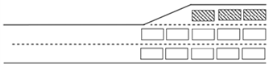 Blockage
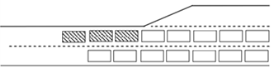 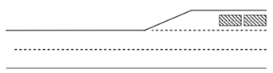 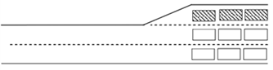 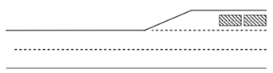 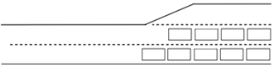 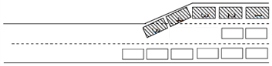 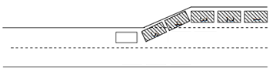 Spillback
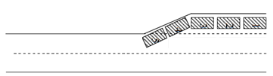 D(A’)
C
A
B
LT:
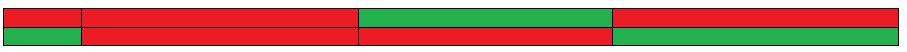 TH:
Deficiencies of the current studies
Deficiency 1:
 The model has not considered that red phase for left-turn traffic starts earlier than the red phase for through traffic.
      Pr(Blockage)=Pr(XTH>=N+2)*Pr(XLT<=N+2)

The initial queue for the left-turn traffic has been ignored.
    Pr(Blockage)=Pr(XTH>=N+2)*Pr(XLT<=N+2-qLT)
Deficiencies of the current studies
Process of a cycle:
Blockage
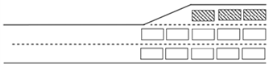 Blockage
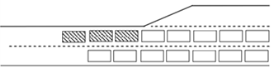 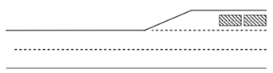 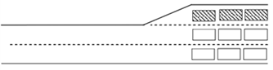 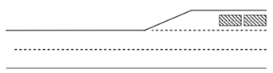 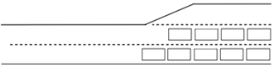 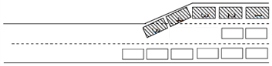 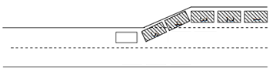 Spillback?
Spillback
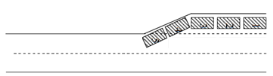 D(A’)
C
A
B
LT:
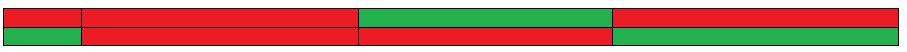 TH:
Deficiencies of the current studies
Video:
Deficiencies of the current studies
Deficiency 2: 
The current model cannot well reflect the real spillback cases.
        Pr(Spillback)=Pr(XTH<=N+2)*Pr(XLT>=N+2)


The probability of spillback situation may be overestimated.
Deficiencies of the current studies
Process of a cycle:
Blockage
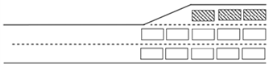 Blockage
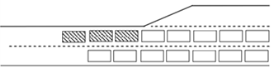 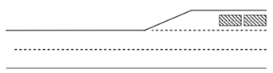 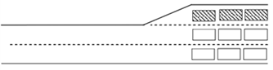 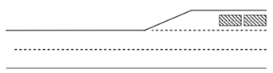 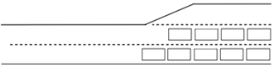 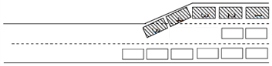 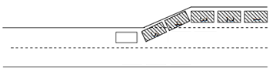 Spillback?
Spillback
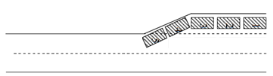 D(A’)
C
A
B
LT:
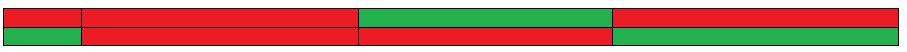 TH:
Further analysis
Idea
Point A: 
         Existing queue (qLT) 
Point A  Point C: 
         Probability of blockage (Prblock)
         Expected # of LT vehicles that pass the intersection (Vcapacity)
         Expected # of LT vehicles that do not pass (Vnopass)
Point C  Point A’: 
         Probability of spillback under all different cases (Prspill)
         New expected existing queue for next cycle (qLT’)
D(A’)
C
A
B
LT:
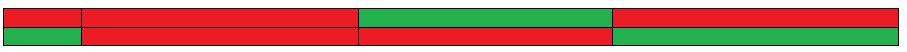 TH:
Further analysis
D(A’)
C
A
B
LT:
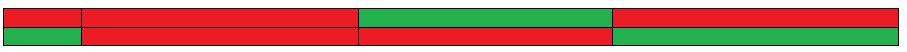 TH:
Further analysis
Notation:
i is the number of through vehicles arriving during AC;
j is the number of left-turn vehicles arriving during AC;
k is the number of left-turn vehicles arriving the intersection before the Lth through arriving vehicles;
Cij is the expected number of left-turn vehicles that can pass the intersection by the end of green interval of left-turn phase, under the given i and j;
Rij is the expected number of left-turn vehicles that stay in queue at the end of green interval of left-turn phase, under the given i and j;
sTH is the maximum number of vehicles that can pass the intersection during the green interval for through traffic in one cycle;
sLT is the maximum number of vehicles that can pass the intersection during the green interval for left-turn traffic in one cycle;
CTH and CLT are the capacity for through and left-turn traffic.
Lth
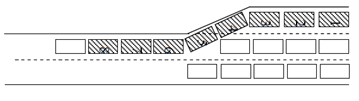 D(A’)
C
A
B
LT:
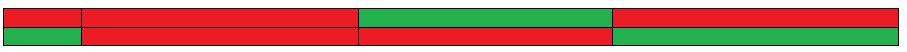 TH:
Further analysis
Assumptions:
Arrival patterns of through and left-turn traffic follow two stable and independent Poisson distributions respectively;
Traffic demand is under saturation condition;
All left-turn vehicles use the left-side through lane before reaching the left-turn bay;
Signal timing is fixed.
D(A’)
C
A
B
LT:
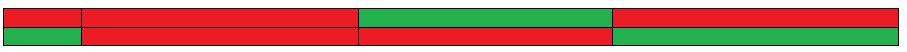 TH:
Further analysis
D(A’)
C
A
B
LT:
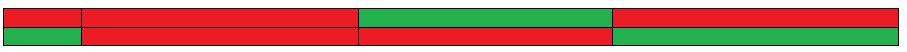 TH:
Further analysis
Lth
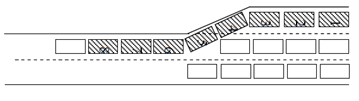 D(A’)
C
A
B
LT:
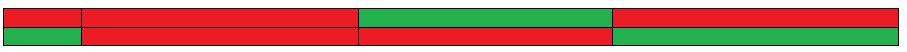 TH:
Further analysis
D(A’)
C
A
B
LT:
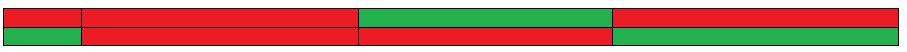 TH:
Further analysis
D(A’)
C
A
B
LT:
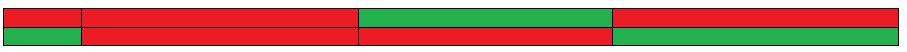 TH:
Further analysis
D(A’)
C
A
B
LT:
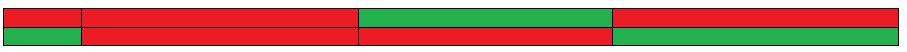 TH:
Further analysis
D(A’)
C
A
B
LT:
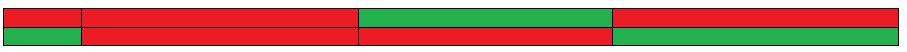 TH:
Further analysis
D(A’)
C
A
B
LT:
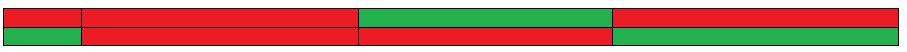 TH:
Further analysis
Further analysis
Input:
Left-turn arrival rate: VLT (veh/h)
Total through arrival rate: VTH (veh/h)
Left-turn bay length: L (veh)

Assumption:
All left-turn traffic use the adjacent though lane before entering the left-turn bay.

Output: 
Arrival rate of through traffic at adjacent through lane: V1 (veh/h)
Further analysis
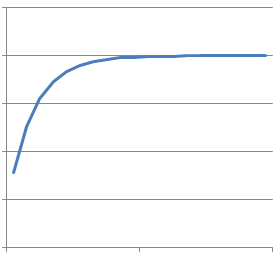 VTH/2
Assumed relation:
VTH/2-VLT/2
Length of left-turn bay
Further analysis
Use simulation results to obtain the parameter a.
Scenarios:
Model to estimate the V1 :
Further analysis
Problem 2: 
Initial existing queue -> not known
Method: 
Given any reasonable queue at first and after several iterations, see if the queue will become stable.
Further analysis
Result
left-turn traffic arrival rate (veh/hour): 400vph
through traffic arrival rate (veh/hour): 800vph
the saturation flow rate (veh/hour) : 2000vph
number of through lanes: 2
cycle length AD: 90s
through traffic green interval CD: 27s
left-turn traffic green interval BC: 27s
the length of left-turn lane : 6 veh
Note: if the input changes, the output shows the same pattern as above.
Conclusion:
Result shows that no matter the starting existing queue is, after several iteration, the left-turn queue and Point D becomes stable.
When the existing queue becomes stable, the resulting left-turn and through capacity should be regarded as the capacity for the target approach.
Model validation
Scenarios
Intersection geometry: 
Target approach: Two through lanes, one left-turn bay.
Other approaches: Two through lanes, one left-turn lane.
Length of left-turn bay: 4veh, 6veh, 8veh, 10veh.

Traffic volume:
Target approach (W->E):
     Through traffic: 500vph, 600vph, 700vph, 800vph.
     Left-turn traffic: 200vph, 300vph.
     Saturation flow rate: 2000vph
Opposite approach (E->W): The same with target approach.
Other approaches (N->S & S->N): Keep the same with each other and change with W-E approaches in order to keep the CLV(1800vph) and cycle length(90s) constant.
Reason: Input of the model is the arrival vehicles per cycle;
                        When one variables (through or left-turn volume) stay the same, the green time stay the same.

Signal plan:
Cycle length: 90s  (If using webster’s equation: 75s)
Green splits: Using Synchro to obtain the optimal plans.

Simulation:
Using CORSIM to run for 3600 time steps.
Every scenario uses three different random seeds to observe the number of blockage and spillback situation in order to get the average probability.
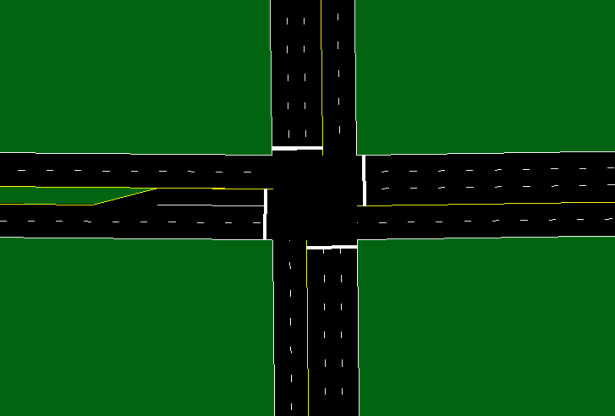 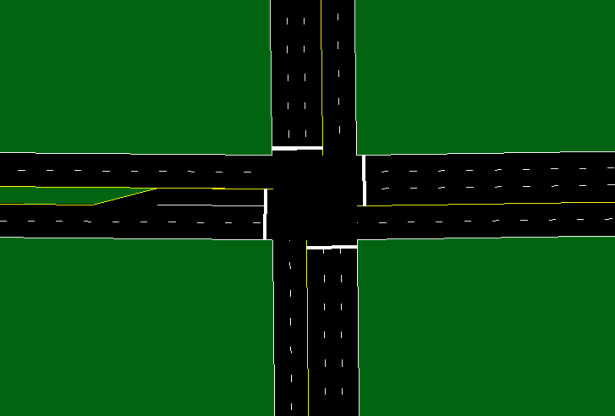 600-VLT
1200-Vth
Scenarios
Results
Results:
Case 1:
Bay length
Case 2:
Results:
Case 3:
Case 4:
Results:
Case 5:
Case 6:
Results:
Case 7:
Case 8:
Results
Findings and conclusions
Findings:
For blockage situation:
a) the length of left-turn bay     , the probability    ; 
b) the through traffic volume    , the probability    ; 
c) the left-turn traffic volume    , the probability      .
Findings and conclusions
Findings:
For spillback situation:
a) the length of left-turn bay     , the probability    ; 
b) the left-turn traffic volume    , the probability    ; 
c) the though traffic volume    , the probability    .
Findings and conclusions
Findings and conclusions
Conclusions
The proposed model considers factors and natures that have not been included into the current models;

The proposed model shows better results compared with current models;

The proposed model needs more detailed input and assumptions.
Limitations and future work
Limitations
No field data for the validation;

No data for the capacity validation;

Arrival patterns are assumed to be Poisson distribution, however in reality, the coming vehicles may not follow this assumption;

The proposed method is not easy to apply, because it needs some iterations to get the stable condition;

The proposed method doesn’t consider the heavy traffic condition, which may cause the residual queue for through traffic after the green time;

The estimation of arrival rate for through traffic in adjacent through lane may need to consider more factors.
Limitations and future work
Future work
Try to collect some field data and try to find ways to obtain the probabilities of blockage and spillback;

Try to figure out how to validate the capacity results from the model.

Try to enhance the estimation model about the arrival rate for through traffic in adjacent through lane;

Try to consider the heavy traffic condition into the model;

Try to consider the mixed vehicles(buses, trucks) into the model.
Thank you!